Москва 2024
Московский институт электроники и математики им. А.Н. Тихонова
Семинар 
“Моделирование интеллектуальных транспортных систем с использованием параллельного моделирования на наноскопическом уровне"
Актуальность и цель
Датасет автомобильных аварий
Этапы реализации: Анализ существующих решений
Рост числа транспортных средств и городских агломераций.
Высокий уровень дорожно-транспортных происшествий и загрязнение окружающей среды.
Повышение безопасности и эффективности дорожного движения.
Снижение экологического воздействия.
Необходимо учитывать влияние объектов окружающей среды на поведение транспортных средств.Цель:
Реализовать параллельное моделирование на наноскопическом уровне.
Установка Carla Simulator и изучение Carla PythonAPI.
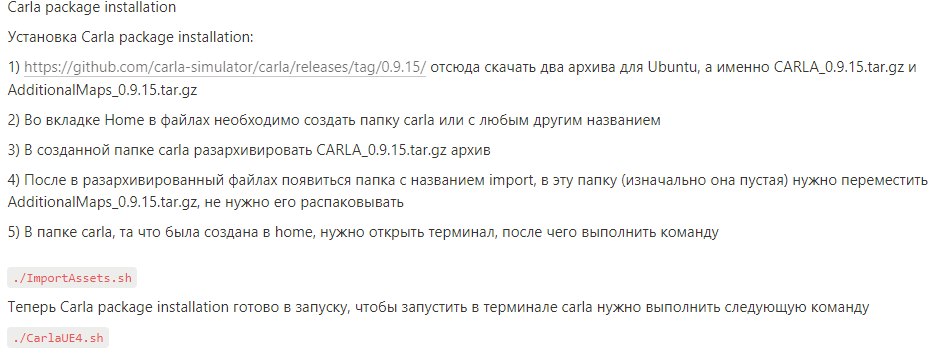 2.	Запуск нескольких серверов Carla одновременно и анализ вычислительных мощностей, необходимых для параллельного моделирования.
3.	Изучение Docker и запуск Carla с использованием этой технологии.
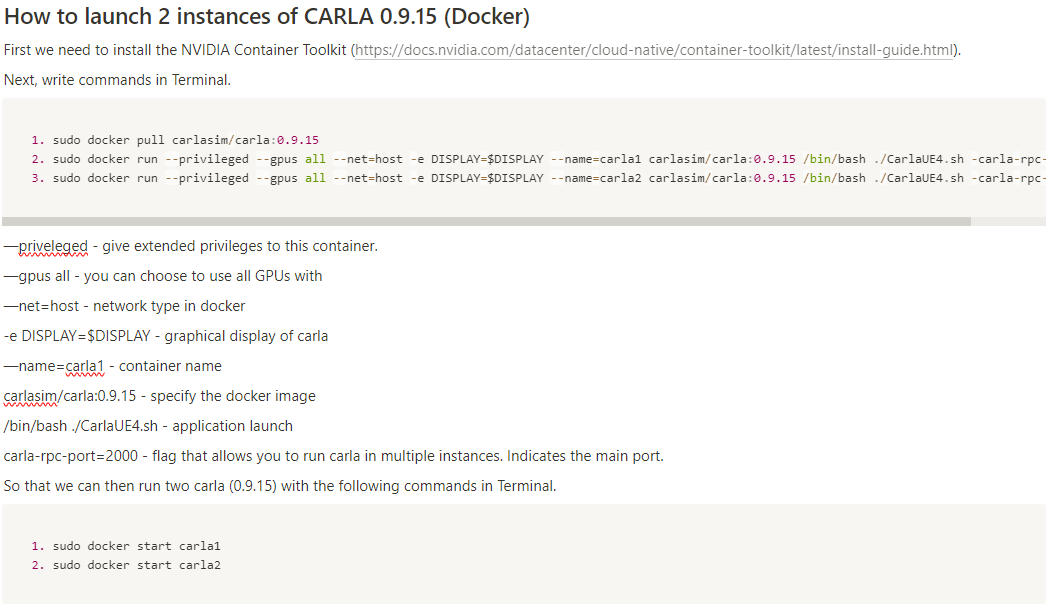 4.	Установка и изучение RoadRunner - программы для создания кастомных карт, создание карт, взаимодополняющих друг друга (фрагментов).
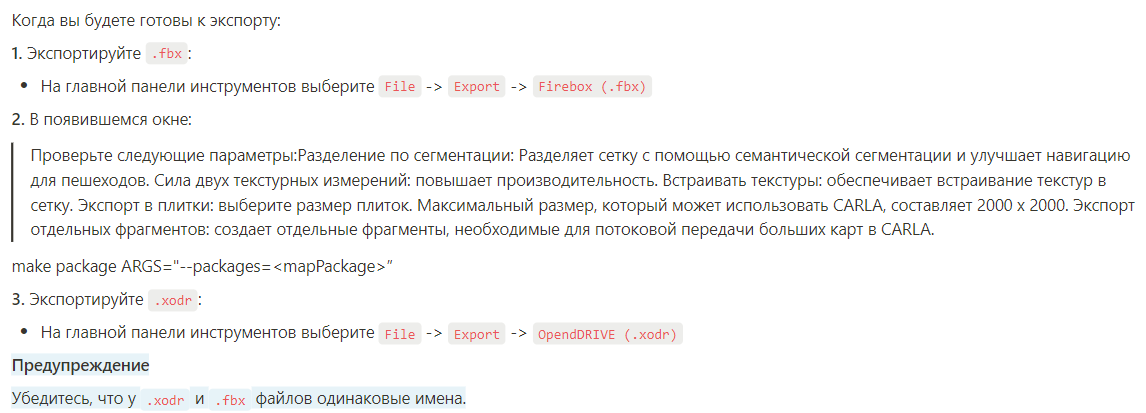 5.	Изучение traffic_manager и его настройка в рамках Parallel Simulation Program.
В Carla есть встроенный автопилот (carla.Vehicle.set_autopilot()), который активируется у каждого автомобиля, который был перемещен. Работу автопилота обеспечивает traffic_manager - это причина, по которой его необходимо указывать во входных данных.
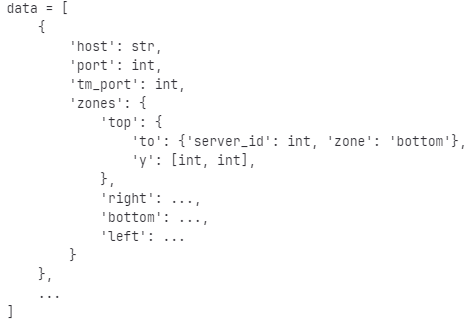 6. Создание архитектуры Parallel Simulation Program (структуры для хранения данных, синхронный режим, структура и обработка входных данных, безопасный режим).
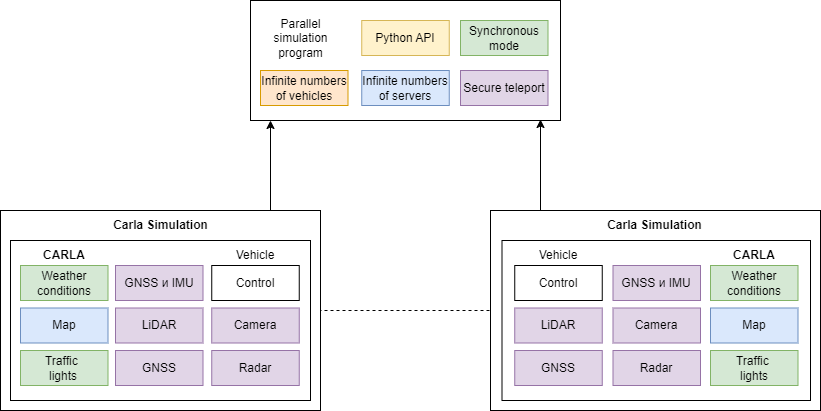 Реализация безопасного перехода между сценами
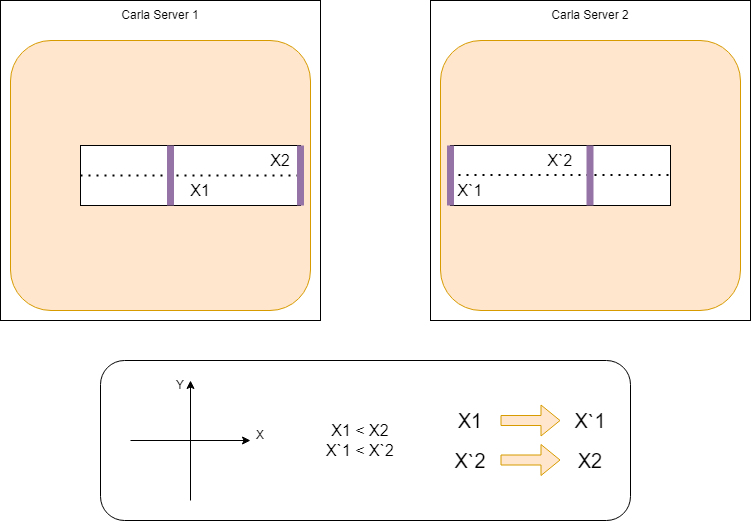 Перемещение между серверами:
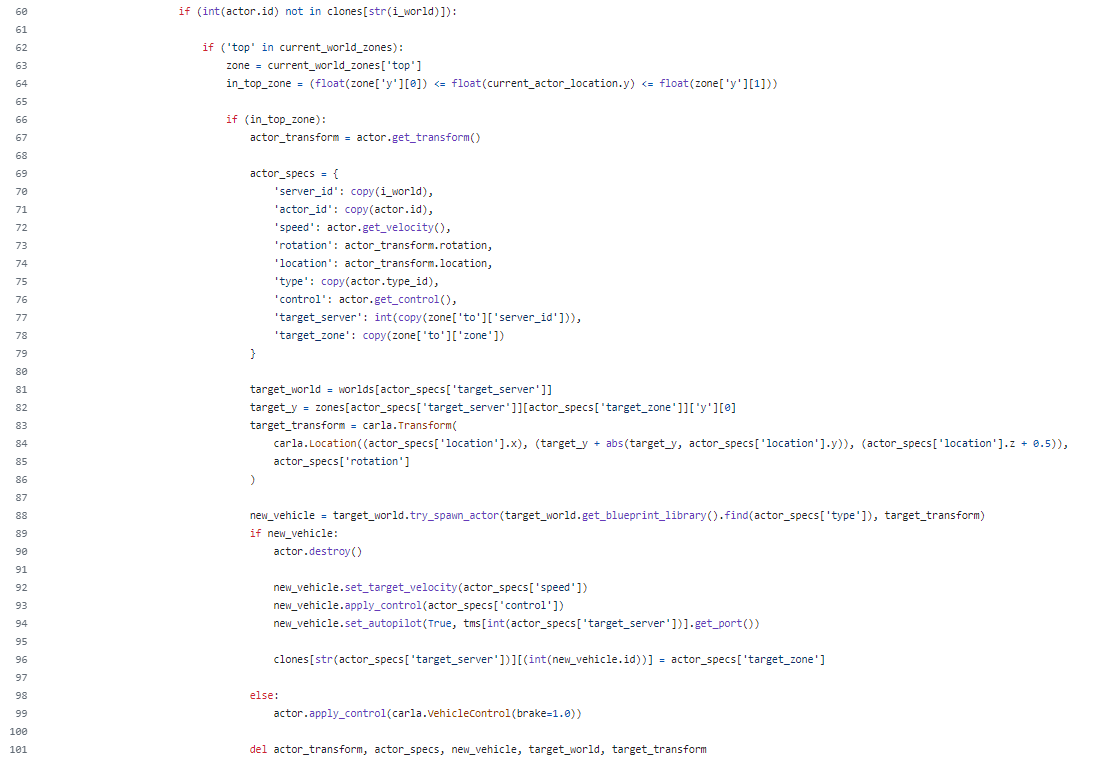 Тестирование вертикального переноса (зоны top и bottom)
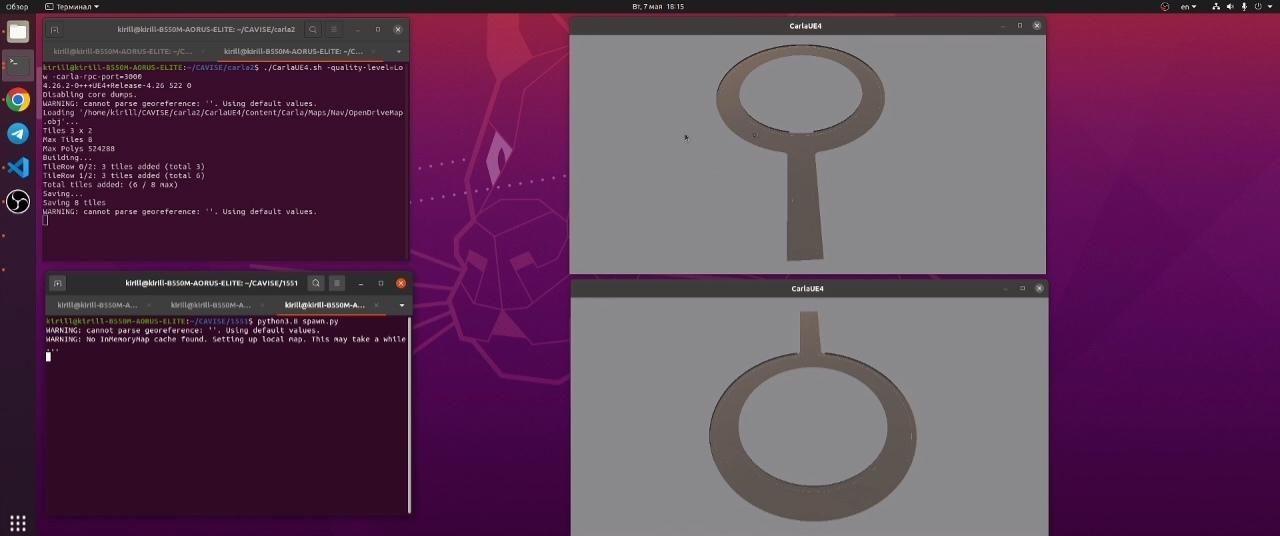 Тестирование карты среднего масштаба
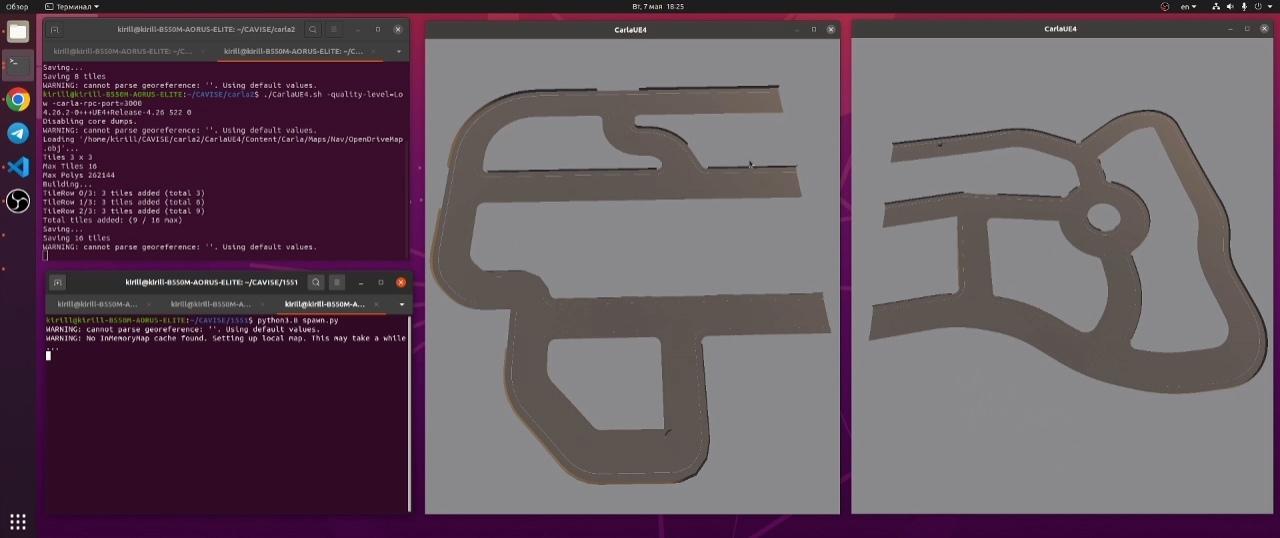 Тестирование на трех серверах(довольно высокая нагрузка на компьютер)
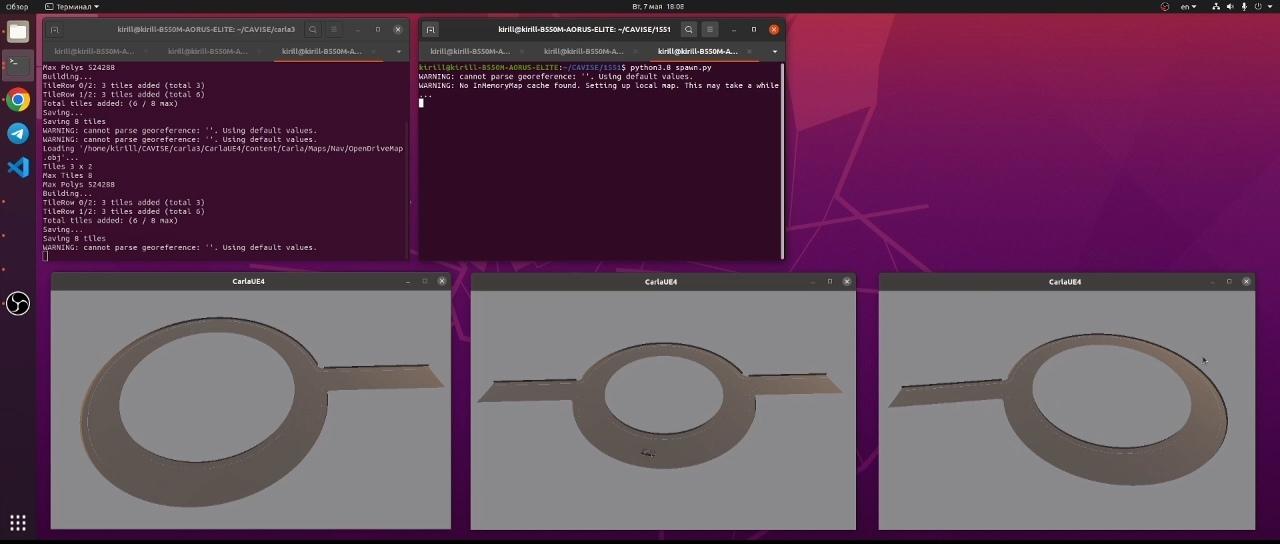 Тестирование с множеством автомобилей
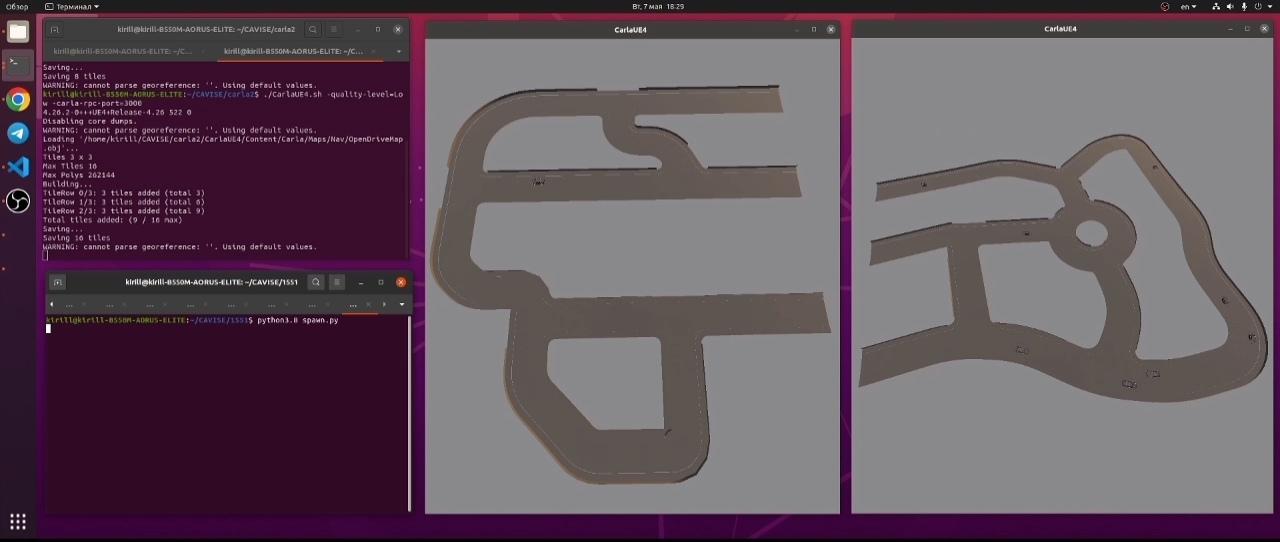 Тестирование
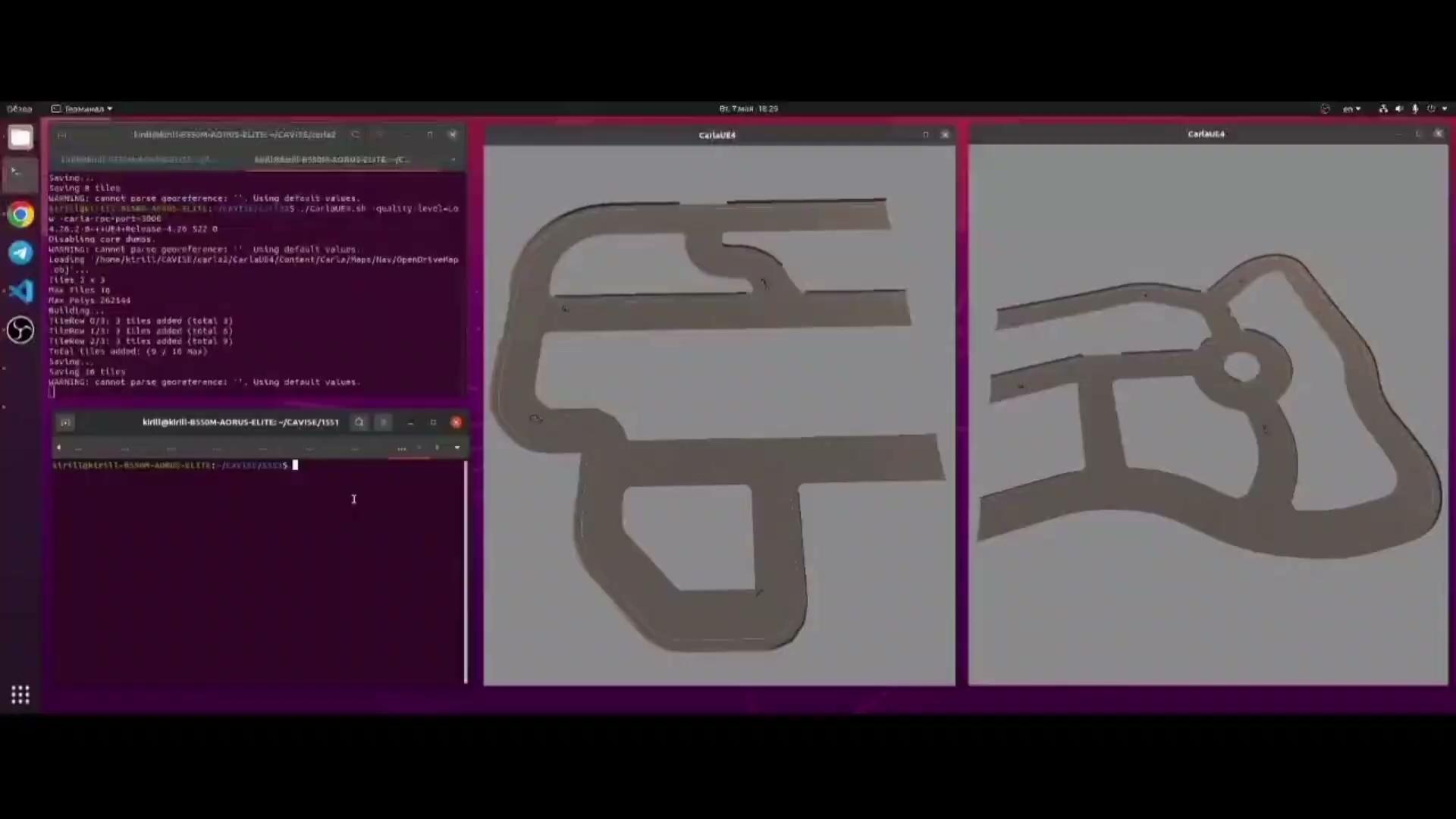 Внедрение результатов:


Таким образом, при интеграции параллельного моделирования в многоуровневое, будет реализована возможность собирать информацию о макропараметрах транспортных сценариев, при моделировании технологий подключенного и беспилотного транспорта и совместной организацией дорожного движения с высокой детализацией. При этом при параллелизации моделирования возможно снизить нагрузку на вычислительное устройство при моделировании сложных или масштабных сценариев.